Convivencia
Decreto 32/2019 de la Comunidad de Madrid
Mala conducta
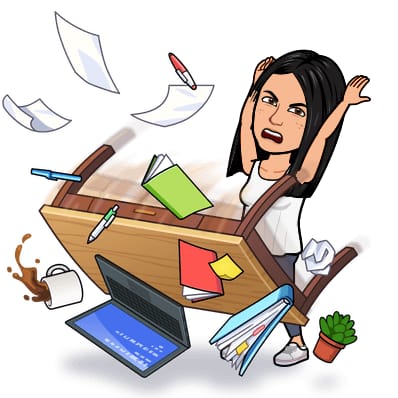 Tipos de faltas:
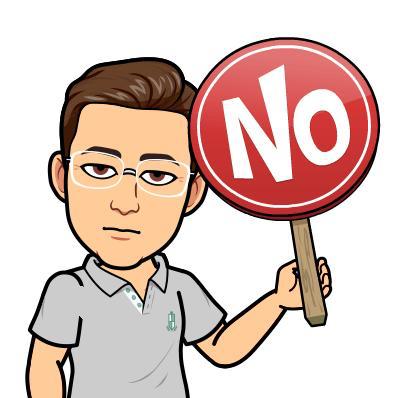 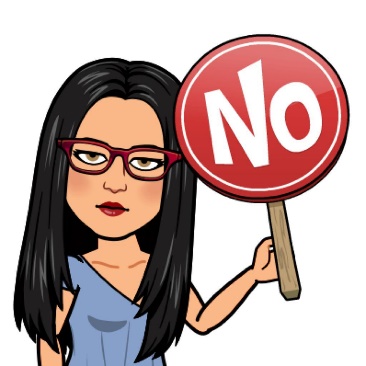 Rellenamos parte de conducta en Gestión de Centro.
Podemos sancionar en el Recreo.

El profesor de sancionados creará un parte por incumplimiento de sanción al alumno que NO asista a su sanción.
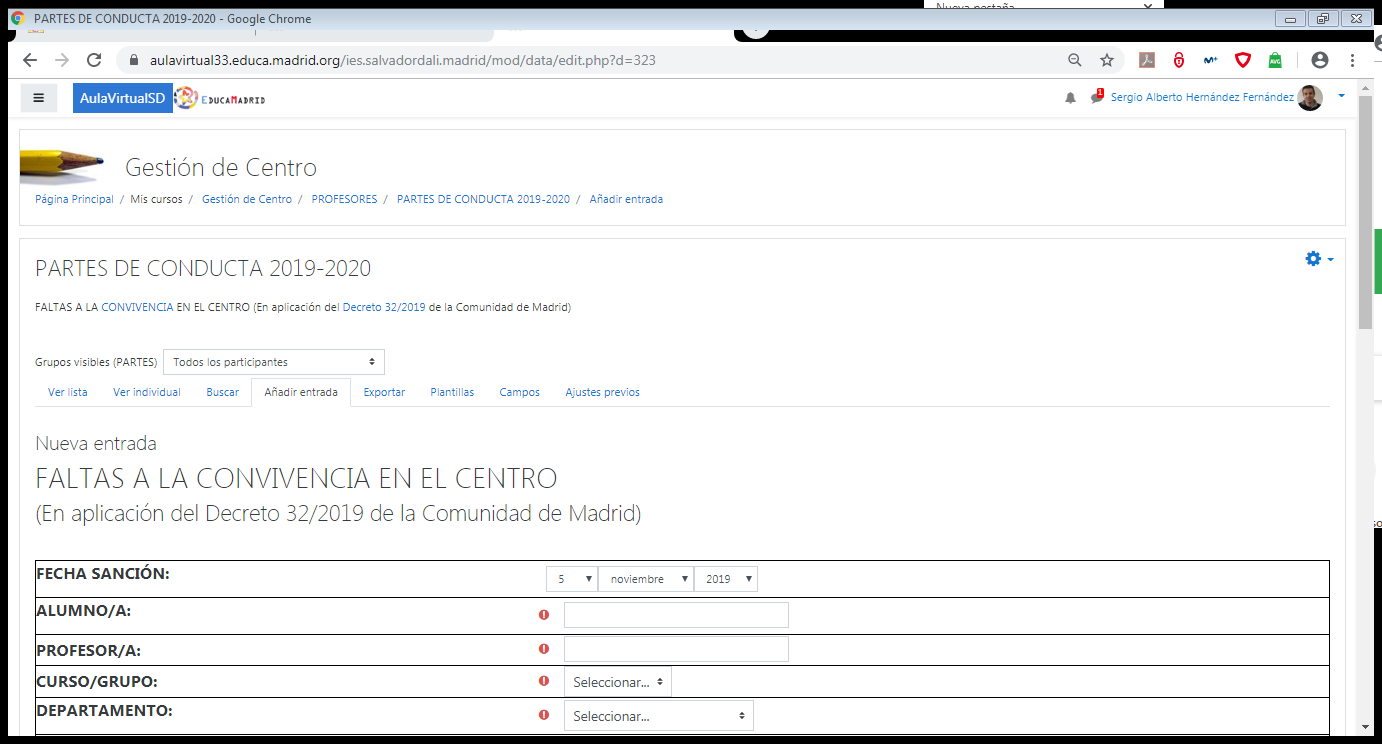 Informamos por correo a la familia y ponemos en copia al Tutor del Curso.
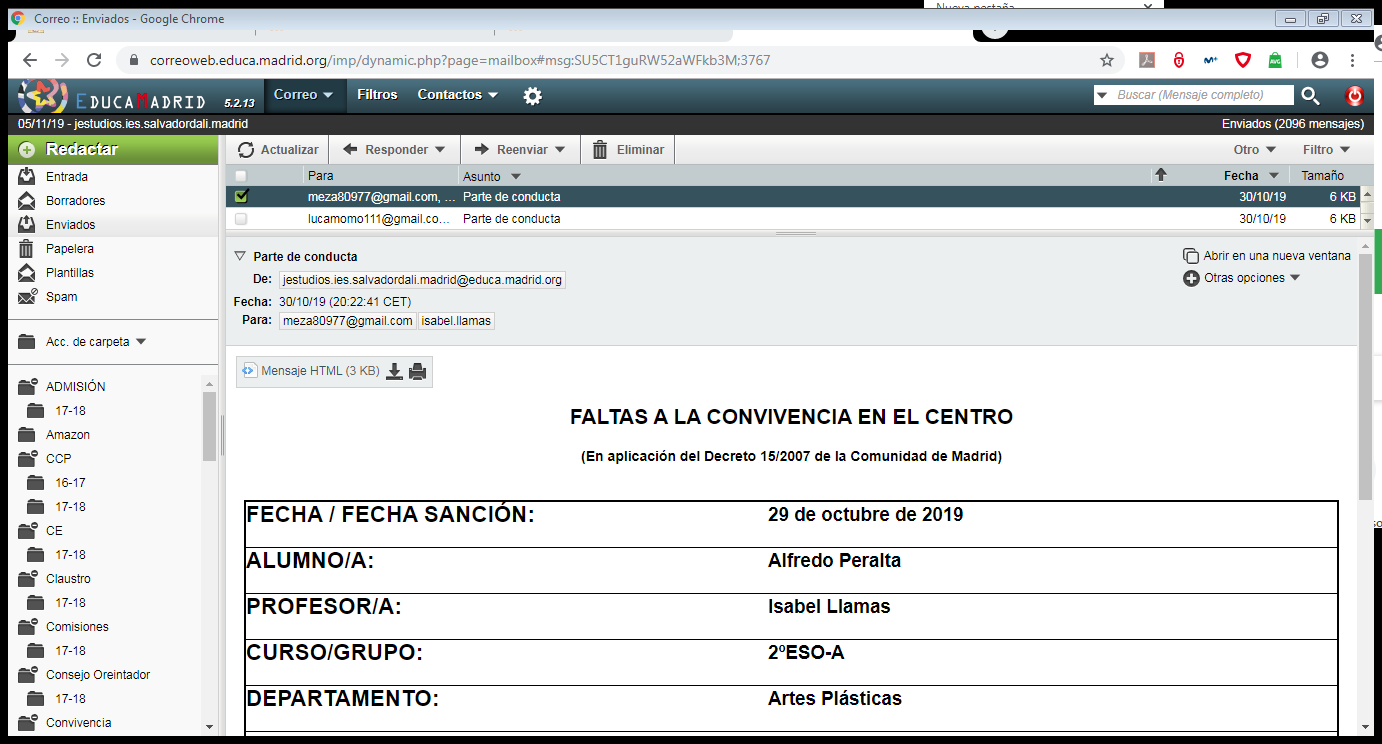 Informamos por el aula virtual al alumno.
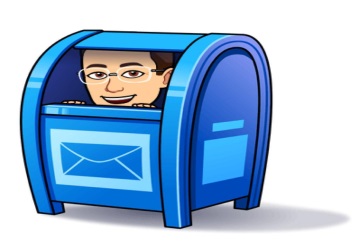 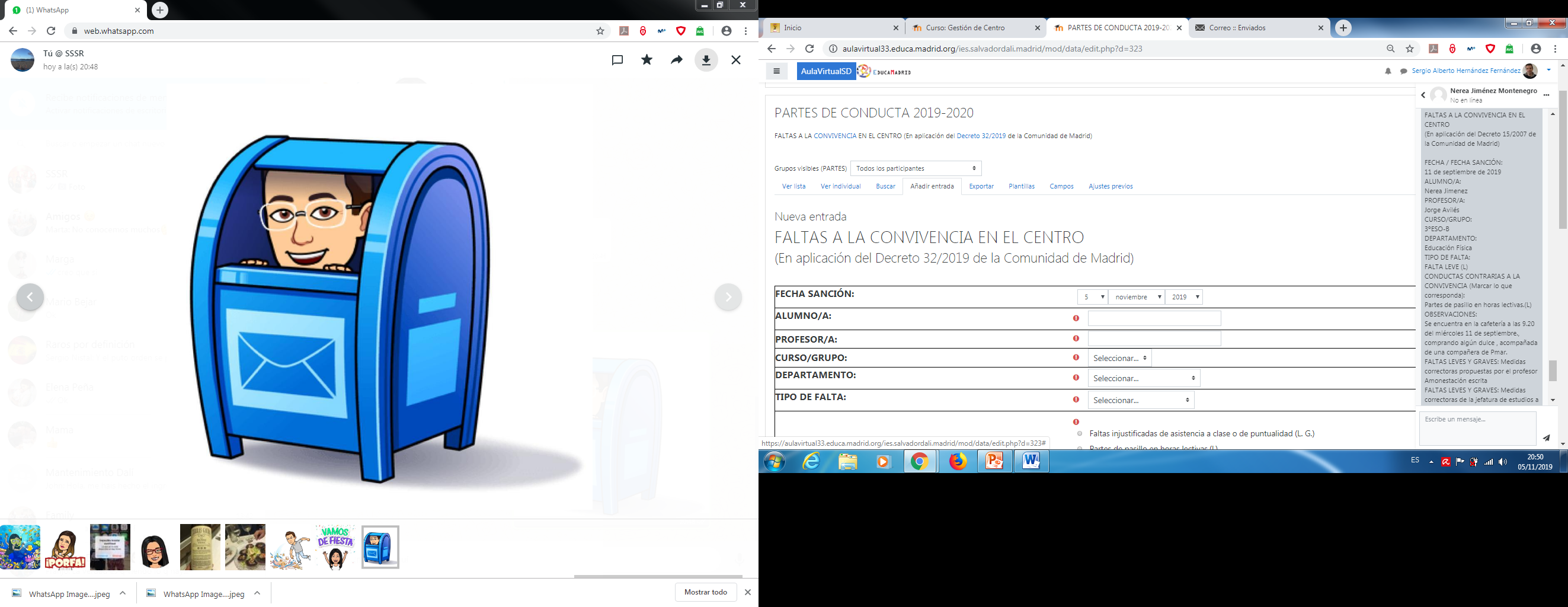 Tipos de faltas:
FIN